Заседание №2
Методы и приёмы формирования и развития функциональной грамотности: от теории к практике
1
Повестка заседания
2
Aktivierung des Vorwissens
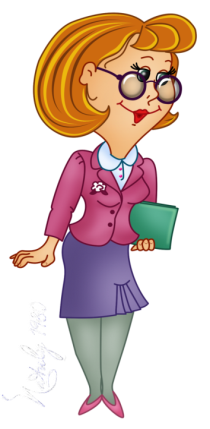 „Slep-Slip“
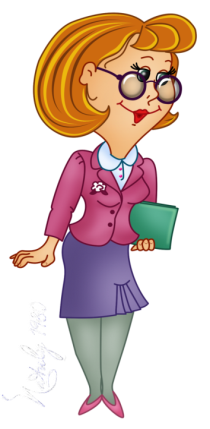 „Geheimnislüfter“
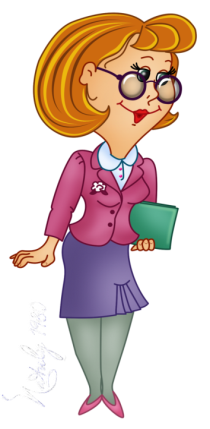 „Suchsel“
3
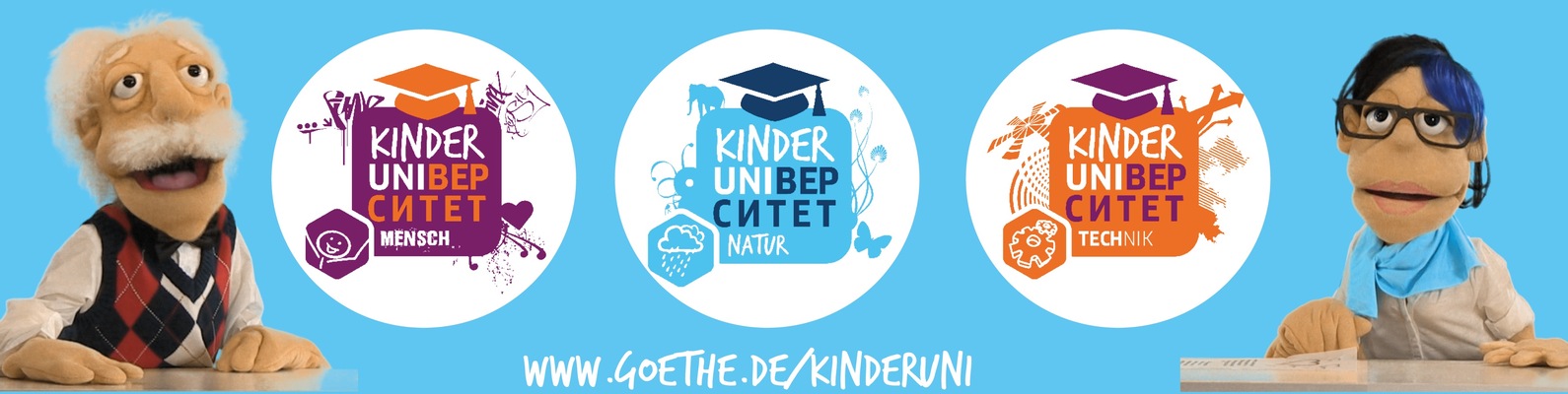 https://kinderuni.goethe.de/
AB 1.
4
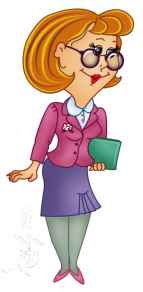 Bild und Wort zusammenstellen
Von welchen Hunden sprechen wir heute?
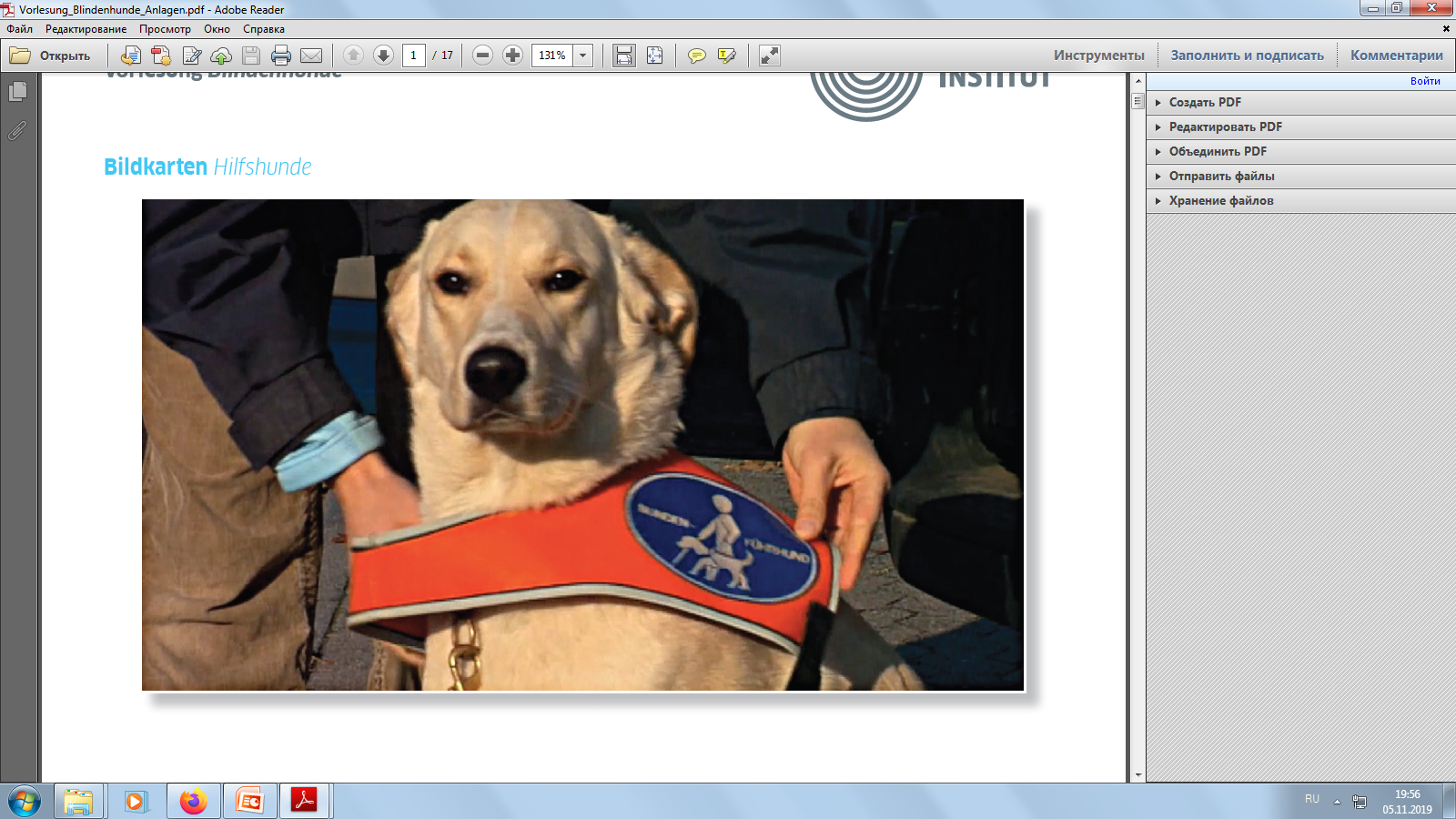 5
Von wem lernt der Blindenhund, wie er einem blinden Menschen helfen kann?
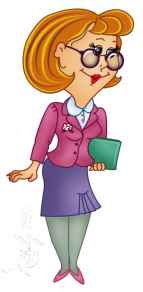 von seiner Mutter
von einem blinden Menschen
von einem Trainer
6
Was können (Blinden)hunde besser als Menschen?
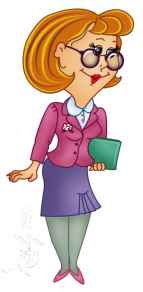 hören
sehen
riechen
7
8